Energy Efficient Location Sensing
Brent Horine
March 30, 2011
Citation
Jeongyeup Paek, Joongheon Kim, Ramesh Govindan, “Energy-Efficient Rate-Adaptive GPS-based Positioning for Smartphones,” In Proc. Of the 8th International Conference on Mobile Systems, Applications, and Services (MobiSys), 2010, pp. 299-314.

Authors are affiliated with the Embedded Networks Laboratory, Computer Science Department, University of Southern California
Motivation
Many smartphone applications require location services
GPS is very power hungry (0.37 W on Nokia N95)
Not all applications require the accuracy that GPS provides
Nor do they all the most recent position
In urban canyons, GPS is all that accurate anyway
A system which can tradeoff position accuracy with power consumption could improve battery life with no discernable sacrifice in application usability
RAPS
Rate Adaptive Positioning System for smartphones
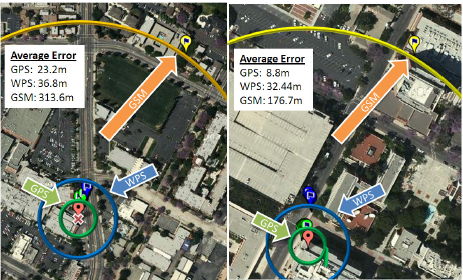 Duty Cycle Impact of GPS
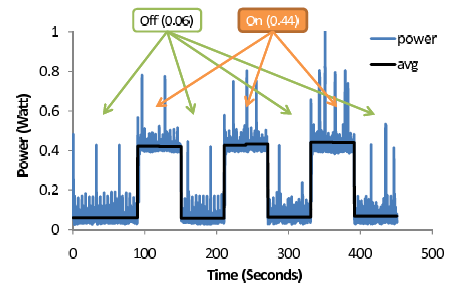 But how do you match up the duty cycle with user mobility and ensure a bounded error?
Significant Contributions
Cheap (computationally) algorithm to infer whether and when GPS activations are necessary
Integrates many previously disclosed techniques in a unified platform
Algorithm Description
Learn user velocities at a given location and time of day
Correlate to accelerometer readings to estimate consistency
Use this information to predict the likelihood of a position update requirement
Senses signal strength and tower ID and queries history for likelihood of successful fix info
Checks local Bluetooth radios for a opportunistic location fix
General Experimental Results
Nokia N95 smartphones deployed on campus
3.8X better lifetime than continuous GPS 
1.9X better lifetime than periodic GPS scheme with comparable error rate
GPS Inaccuracies in Urban Area
1 week data logger at 1 sec interval
Shows ghost traces and errors
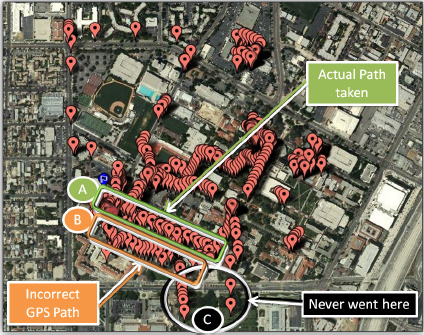 Average and Max Errors
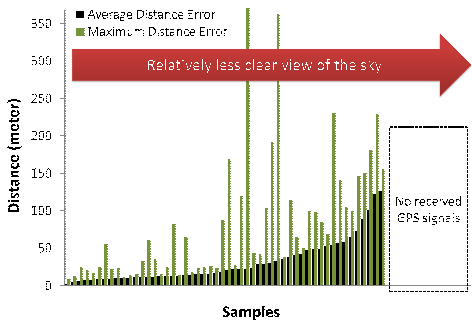 GPS Error Budget
Assumes 4 satellites in view.  Degrades significantly with only 3 in sight.
GPS errors
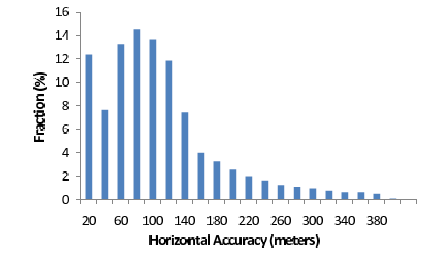 Self reported accuracy estimates
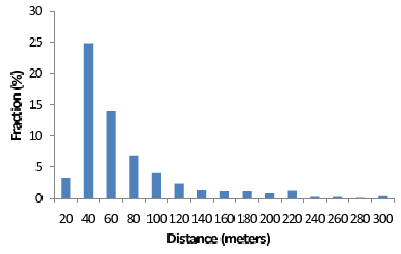 Change in GPS fix every 180 seconds
Mostly measuring mobility
Update Interval vs Delta-fix for periodic updates
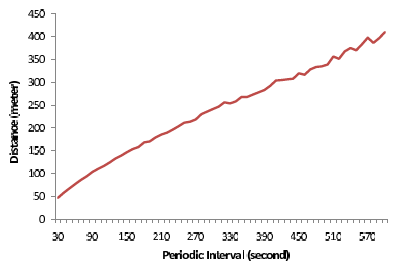 Accelerometer Activity Indicator
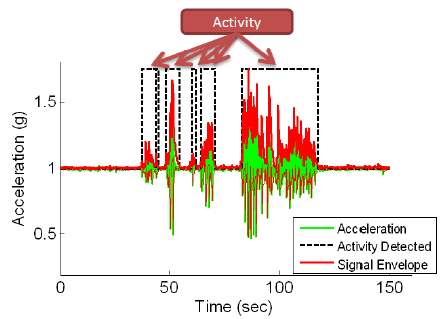 Power Consumption of Accelerometer
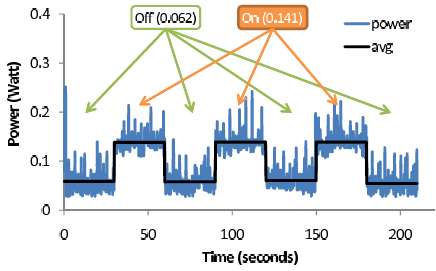 Accelerometer Duty Cycle Analysis
Setting duty cycle at 12.5% reduces power consumption by 8X for 0.01W
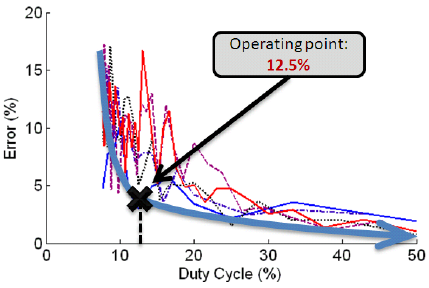 Framework for User Mobility History
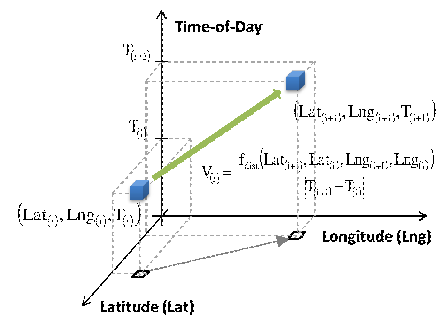 Usefulness of Cell ID?
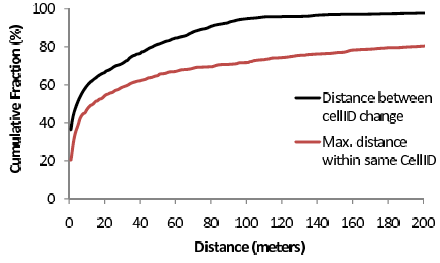 Futility of using RSSI to Estimate Movement
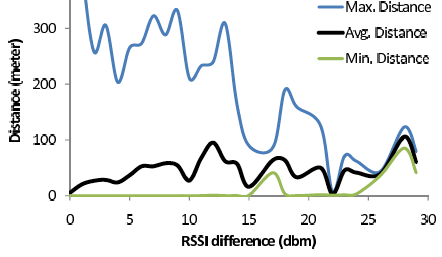 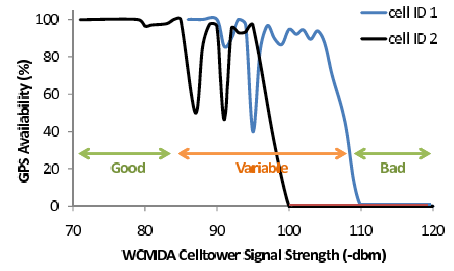 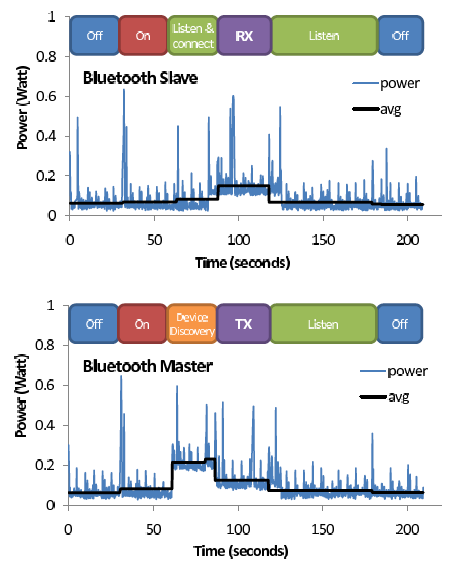 Experiment Matrix
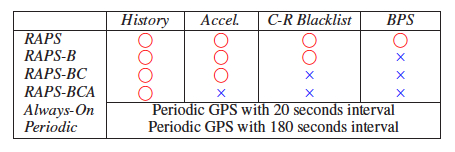 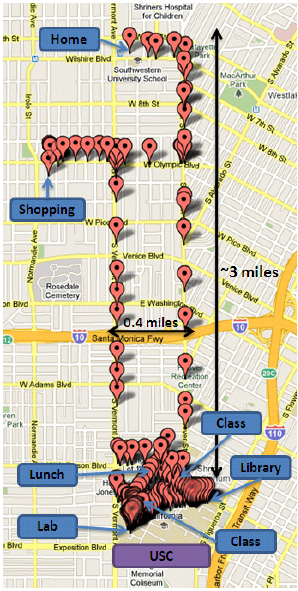 6 phones in one bag, carried by author for almost 2 days

No other apps running on phones

Measure battery life
Lifetime
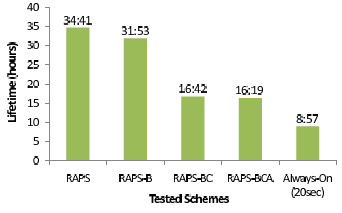 Event Timeline: BPS
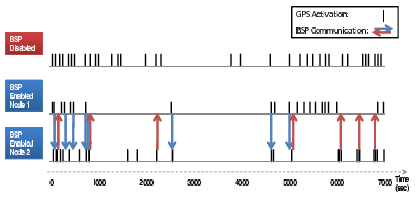 Celltower Blacklist Effectiveness
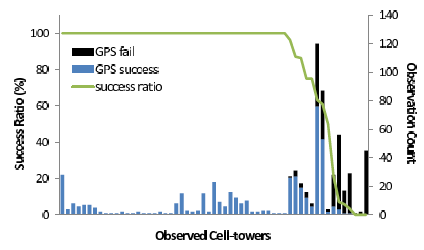 Average GPS Interval
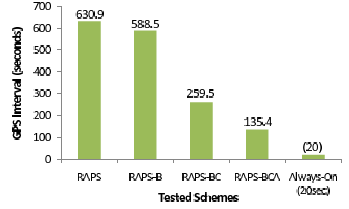 Average Power Consumption
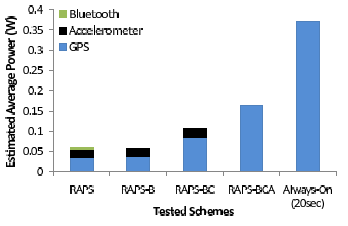 Median delta-GPS-Fix
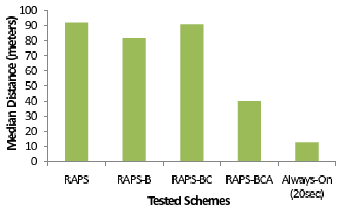 Avg Position Uncertainty vs GPS Duty Cycle
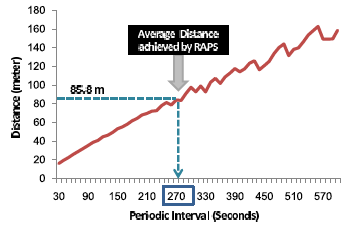 Success Ratio Relative to Periodic GPS vs Duty Cycle
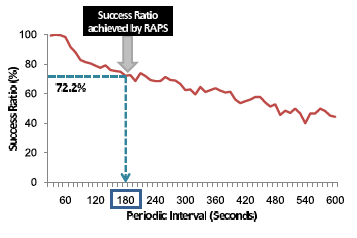 Power Consumption of WPS
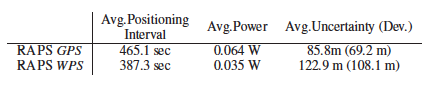 WPS – WiFi Positioning Service
Is RAPS compatible?
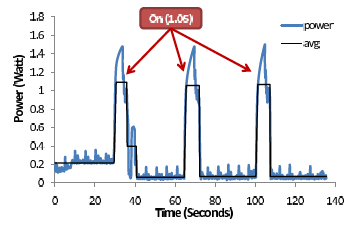 Assisted-GPS Analysis
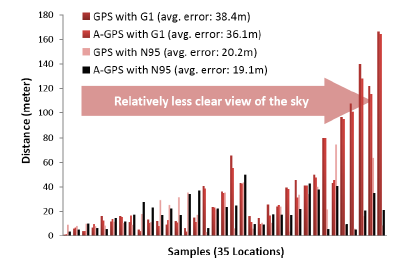 Errors vs Phone Comparison
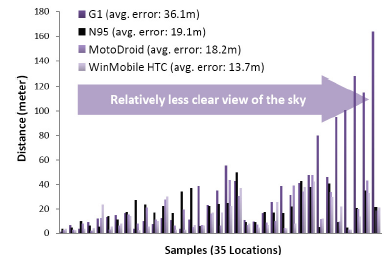 Reflections
Many of these researchers fail to take advantage of the significant literature on GPS inaccuracies and instead take new measurements
They also consider Google Maps to be ground truth, instead of using survey markers
In my professional work with GPS, I routinely smoothed the data with a moving average filter over e.g. 10 samples.  I don’t know what is done in the OS, but this is generally required when dealing directly with the e.g. GPRMC sentences
More Reflections
A statistical approach to design of the experiment (a.k.a. Box & Hunter or Taguichi) would have produced much more confidence in the empirically derived conclusions for the same effort
Industry versus Academic  (most of their conclusions are well known to an engineer working in the GPS field)
Questions & Comments